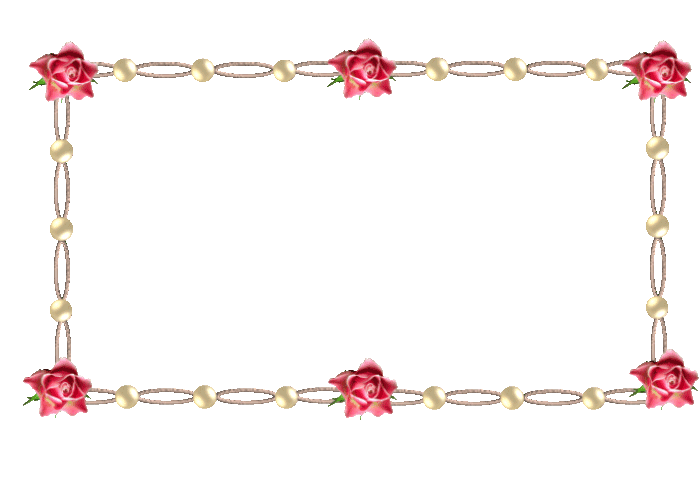 وحدة حيوانات
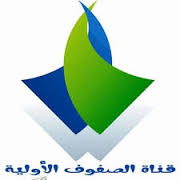 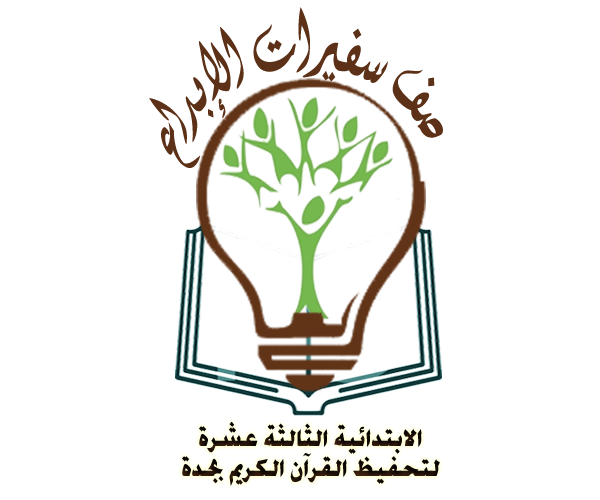 تحضير +الاستراتيجيات المنفذة

الصف الأول الابتدائي
المعلمة/   حصة القرني
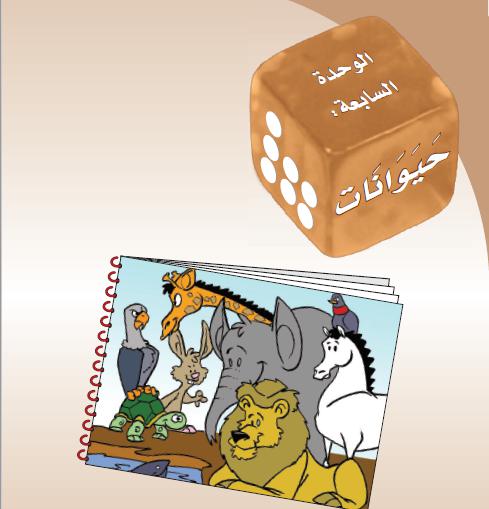 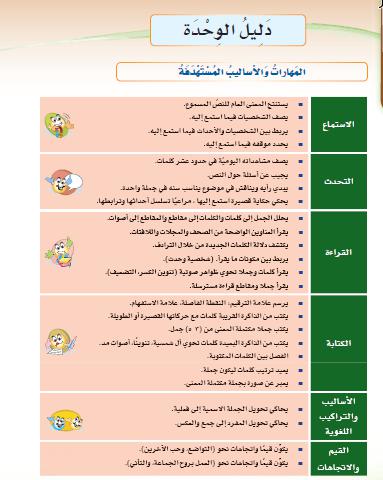 إعداد المعلمة / حصة القرني
المكتسبات السابقة : عددي أسماء حيوانات أليفة؟
بم يتميز الغزال؟
سمي حيوانا آخر يتميز بالسرعة؟
استراتيجيات تدريس التعلم النشط  
فكر – زاوج- شارك 
الرؤوس المرقمة 
المفاهيم الكرتونية 
التعلم التعاوني 
 التعلم باللعب 
 لعب الأدوار  
استراتيجية الطاولة المستديرة 
تدريس الأقران
يتوقع من التلميذة في نهاية الدرس أن تحقق الأهداف التالية :
تقرأ التلميذة النص قراءة جيده .
ان تقرا التلميذات القراءة المسترسلة.
تكشف التلميذة دلالة الكلمات الجديدة من خلال الترادف .
تكون التلميذة قيم واتجاهات نحو التواضع والبعد عن الغرور
التمهيد : 
عرض مقطع فيديو مناسب للدرس
والمناقشة حوله
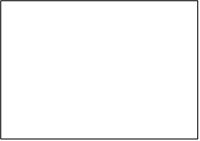 الوسائل :
الكتاب المدرسي .
عارض .
السبورة .
الأقلام الملونة .
البطاقات .
والصور .
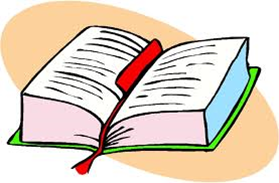 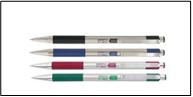 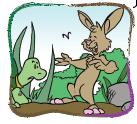 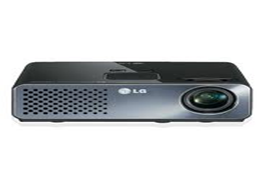 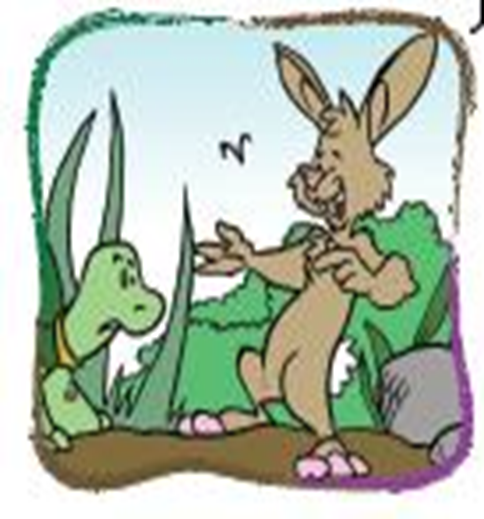 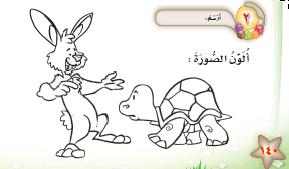 المكتسبات السابقة : درس الأرنب المغرور
استراتيجيات تدريس التعلم النشط  
فكر – زاوج- شارك 
الرؤوس المرقمة 
المفاهيم الكرتونية 
التعلم التعاوني 
 التعلم باللعب 
 لعب الأدوار  
استراتيجية الطاولة المستديرة 
تدريس الأقران
يتوقع من التلميذة في نهاية الدرس أن تحقق الأهداف التالية :
تقرأ التلميذة النص قراءة جيده .
ان تقرا التلميذات القراءة المسترسلة.
تكشف التلميذة دلالة الكلمات الجديدة من خلال الترادف .
تكون التلميذة قيم واتجاهات نحو التعاون وملازمة الجماعة
التمهيد : 
عرض مقطع فيديو مناسب للدرس
والمناقشة حوله
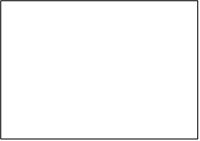 الوسائل :
الكتاب المدرسي .
عارض .
السبورة .
الأقلام الملونة .
البطاقات .
والصور .
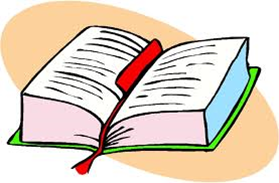 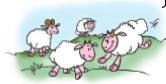 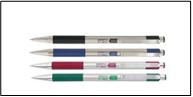 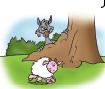 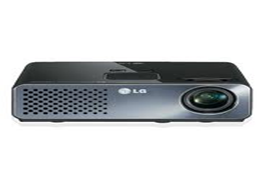 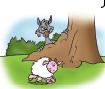 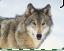 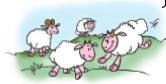 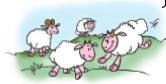 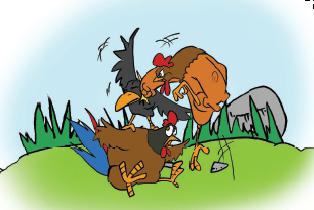 المكتسبات السابقة : درس الخروف الأحمق
استراتيجيات تدريس التعلم النشط  
فكر – زاوج- شارك 
الرؤوس المرقمة 
المفاهيم الكرتونية 
التعلم التعاوني 
 التعلم باللعب 
 لعب الأدوار  
استراتيجية الطاولة المستديرة 
تدريس الأقران
يتوقع من التلميذة في نهاية الدرس أن تحقق الأهداف التالية :
تقرأ التلميذة النص قراءة جيده .
ان تقرا التلميذات القراءة المسترسلة.
تكشف التلميذة دلالة الكلمات الجديدة من خلال الترادف .
تكون التلميذة قيم واتجاهات نحو أن تكون فطنة قبل تقليد الآخرين
التمهيد : 
عرض مقطع فيديو مناسب للدرس
والمناقشة حوله
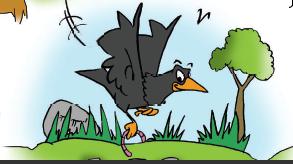 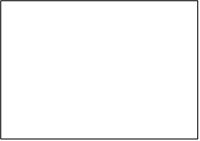 الوسائل :
الكتاب المدرسي .
عارض .
السبورة .
الأقلام الملونة .
البطاقات .
والصور .
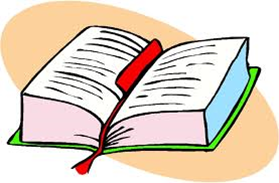 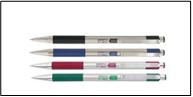 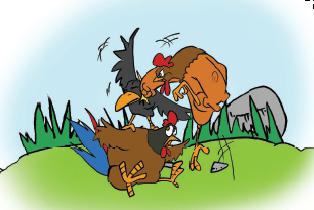 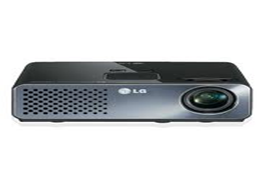 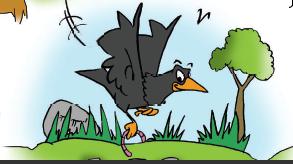 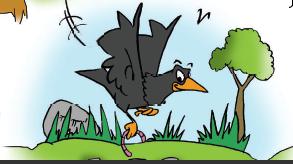 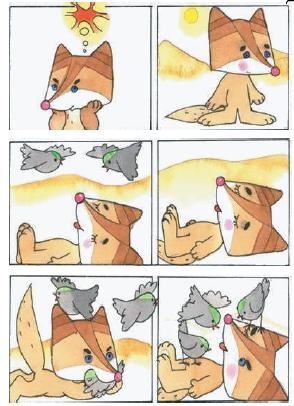 ملحق منظمات الإستراتيجيات
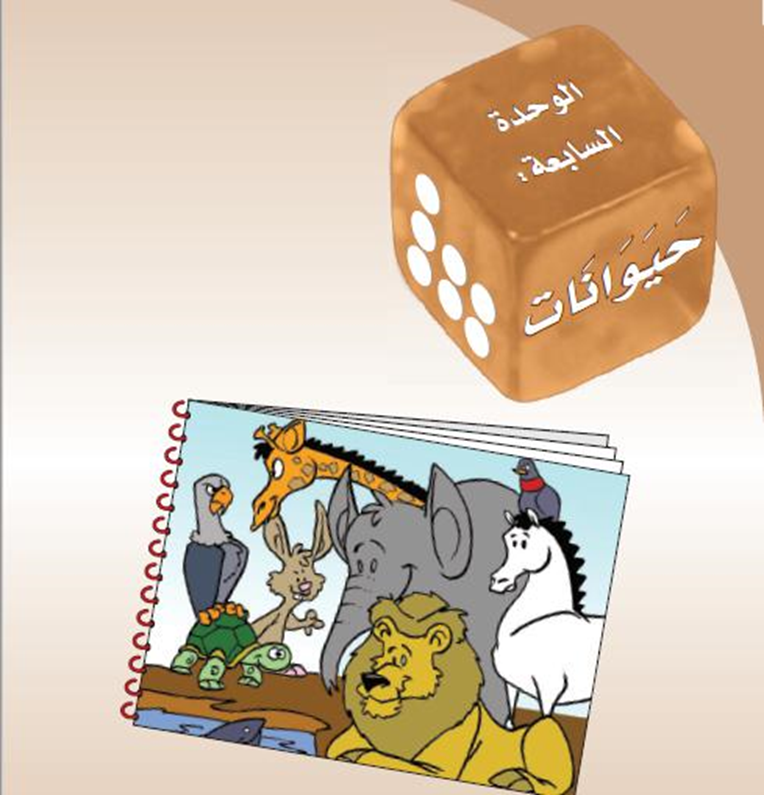 إعداد المعلمة / حصة القرني
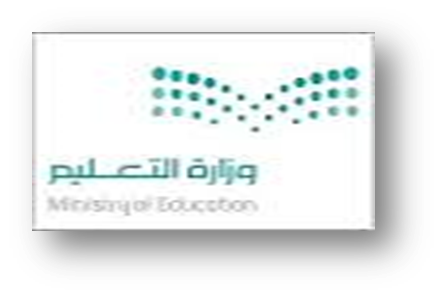 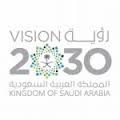 اليوم :                                                                                                                 التاريخ :     /      / 1438هـ                                  الصف :     الأول                                                                                                     الموضوع :   
المادة:        لغتي                                                                                                       المكون : أفهم  النص
الوحدة  :     ا لرابعة                                                                                                  أسلوب التنفيذ : ثلاثي
نوع النشاط :  تشخيصي                                                                                                 الزمن :   5  دقائق
الاستراتيجية  :   تدريس الأقران
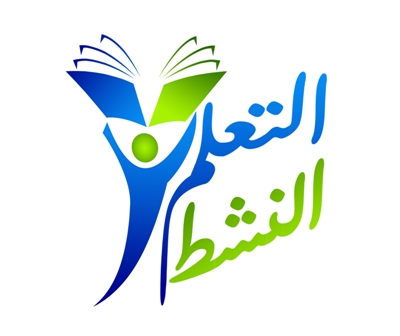 مجموعة (                                      )
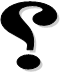 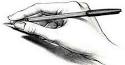 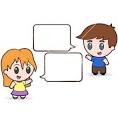 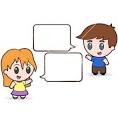 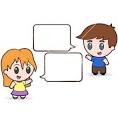 إعداد المعلمة / حصة القرني
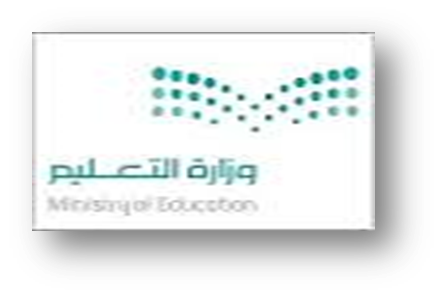 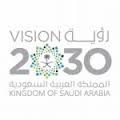 اليوم :                                                                                                                 التاريخ :     /      / 1438هـ                                  الصف :     الأول                                                                                                     الموضوع :   
المادة:        لغتي                                                                                                       المكون : أفهم النص
الوحدة  :                                                                                                                 أسلوب التنفيذ :  تعاوني
نوع النشاط :  بنائي                                                                                                     الزمن :   5  دقائق
الهدف    :                                                                                                                    الاستراتيجية  :   إخفض يديك
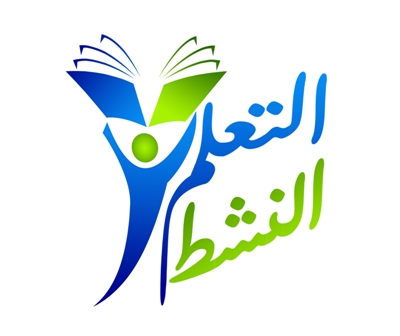 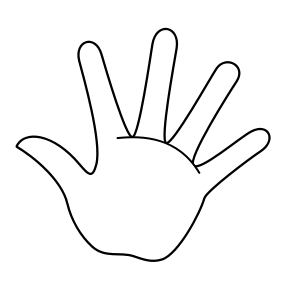 مجموعة (                                      )
متى؟
من؟
كم؟
أين؟
مــا ؟
.....................................
إعداد المعلمة / حصة القرني
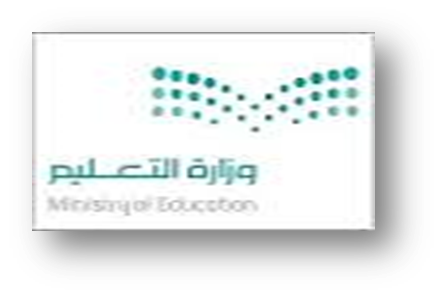 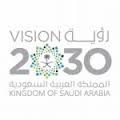 اليوم :                                                                                                                 التاريخ :     /      / 1438هـ                                  الصف :     الأول                                                                                                     الموضوع :   
المادة:        لغتي                                                                                                   المكون :         
  الوحدة  :                                                                                                         أسلوب التنفيذ : 
نوع النشاط :  بنائي                                                                                                الزمن :   5  دقائق
الهدف :                                                                                                          الاستراتيجية  :   منظم فراير
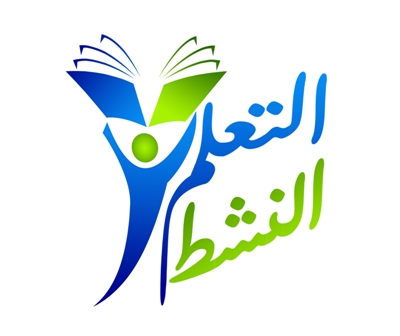 مجموعة (                                      )
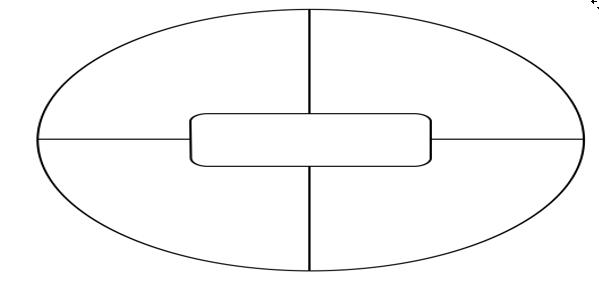 إعداد المعلمة / حصة القرني
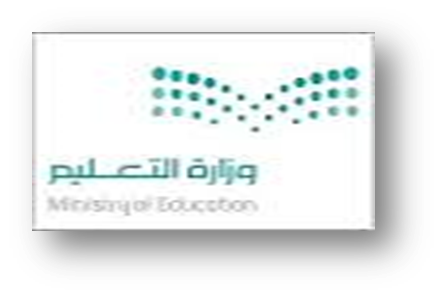 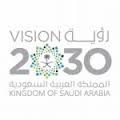 اليوم :                                                                                                                 التاريخ :     /      / 1438هـ                                  الصف :     الأول                                                                                                     الموضوع :   
المادة:        لغتي                                                                                                       المكون : 
الوحدة  :                                                                                                              أسلوب التنفيذ : جماعي
نوع النشاط :  تشخيصي                                                                                                الزمن :   دقيقة واحدة
الهدف : قراءة الجملة مقترنة بالصورة                                                                          الاستراتيجية  :   الدقيقة الواحدة
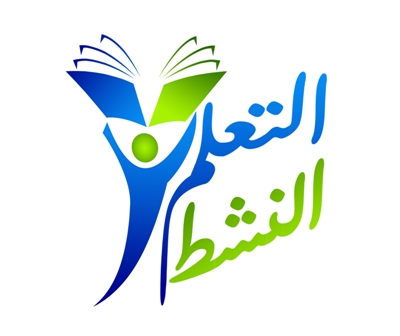 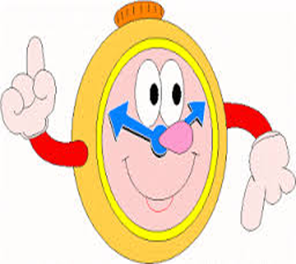 مجموعة (                                      )
السؤال: صلي الجملة بالصورة المناسبة
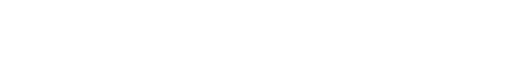 إعداد المعلمة / حصة القرني
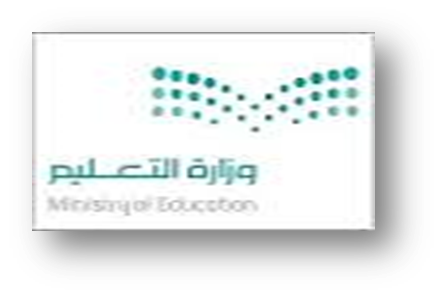 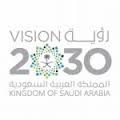 اليوم :                                                                                                                 التاريخ :     /      / 1438هـ                                  الصف :     الأول                                                                                                     الموضوع :   
المادة:        لغتي                                                                                                       المكون : ألاحظ وأقرأ                             الوحدة  :                                                                                                                  أسلوب التنفيذ : جماعي
نوع النشاط : تشخيصي                                                                                                   الزمن :   5  دقائق
الهدف :                                                                                                         الاستراتيجية  :   المساجلة الحلقية الشفهية
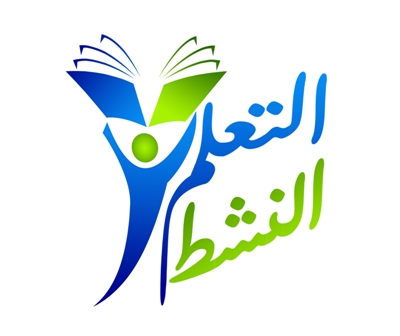 مجموعة (                                      )
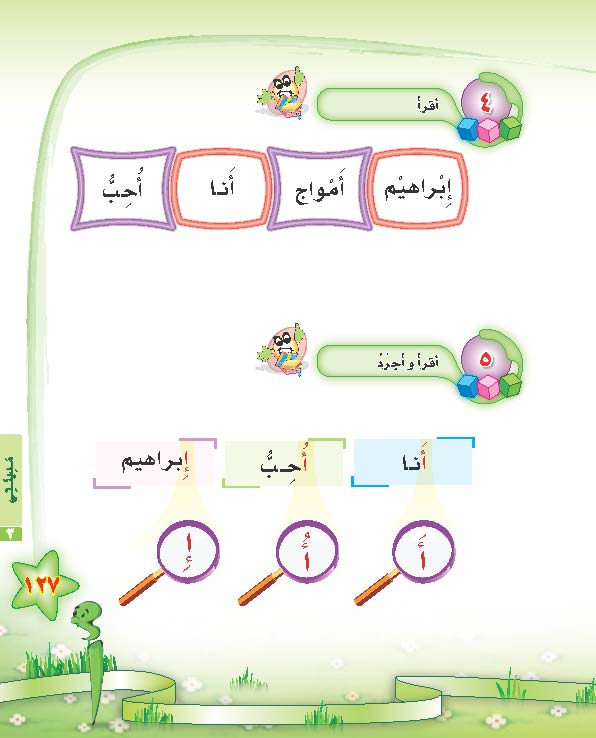 إعداد المعلمة / حصة القرني
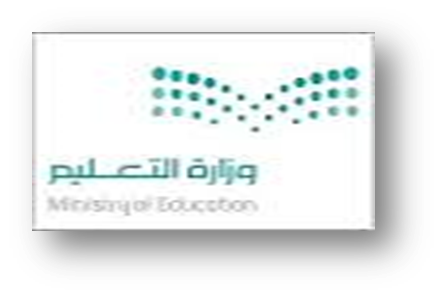 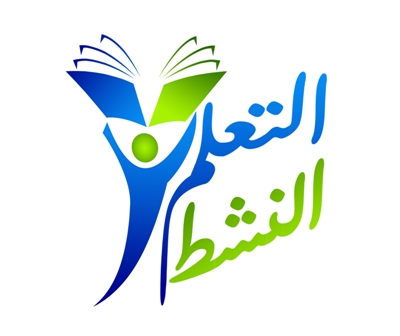 اليوم :                                                                              التاريخ :                                                                 الصف :
المادة: لغتي                                                                        الوحدة :                                                                 الموضوع :
المكون :                                                      أسلوب التنفيذ : تعلم تعاوني                               الزمن : 5 دقائق                            اسم المجموعة:
إستراتيجية التّدريس التّبادلي ( التساؤل )
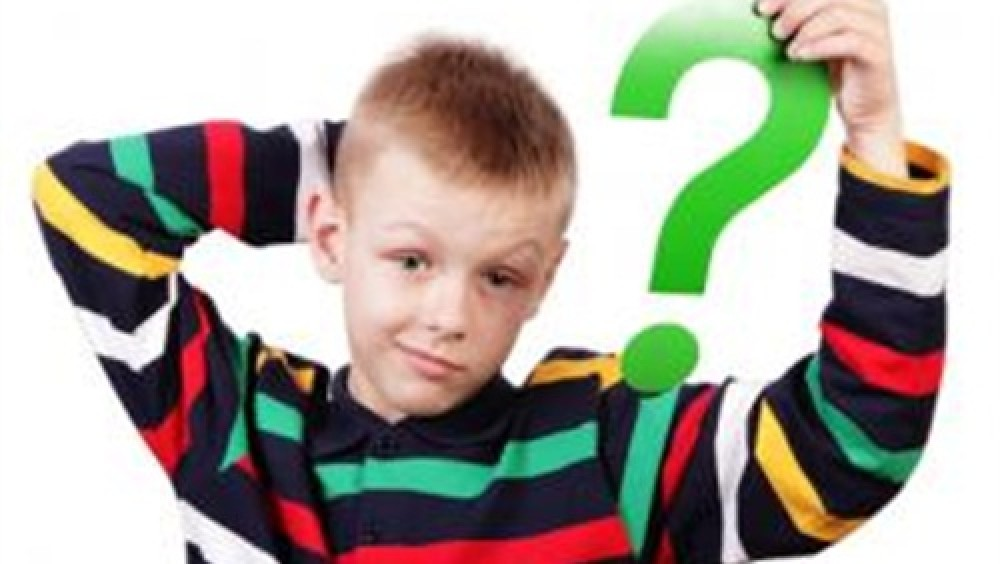 ...............................................
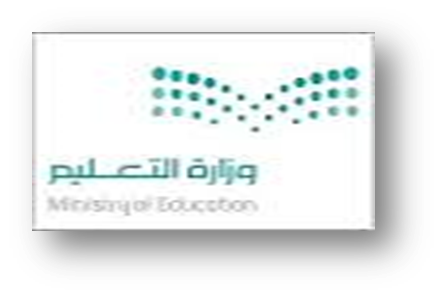 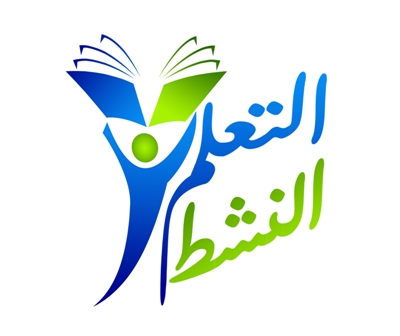 اليوم :                                                                              التاريخ :                                                                 الصف :
المادة: لغتي                                                                        الوحدة :                                                                 الموضوع :
المكون                                                             أسلوب التنفيذ : تعلم تعاوني                               الزمن : 5 دقائق                            اسم المجموعة:
إستراتيجية التّدريس التّبادلي ( التوضيح )
.................................
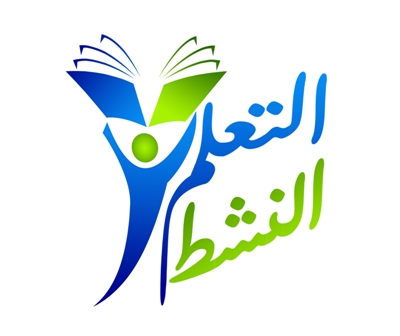 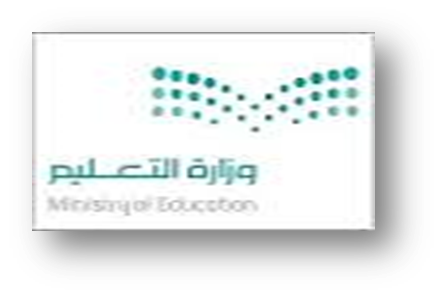 اليوم :                                                                              التاريخ :                                                                 الصف :
المادة: لغتي                                                                        الوحدة                                                                    الموضوع :
المكون                                                               أسلوب التنفيذ : تعلم تعاوني                               الزمن : 5 دقائق                            اسم المجموعة:
إستراتيجية التّدريس التّبادلي ( التنبؤ )
أتوقع
أعتقد
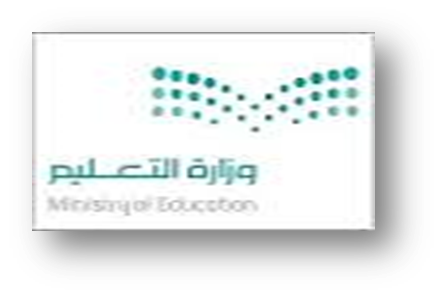 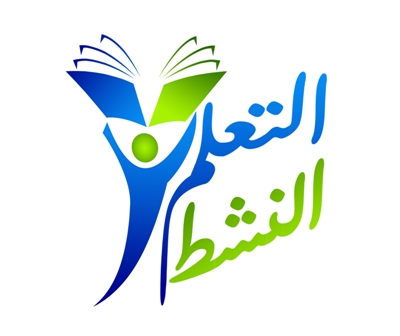 اليوم :                                                                              التاريخ :                                                                 الصف :
المادة: لغتي                                                                        الوحدة :                                                                 الموضوع :
المكون                                                               أسلوب التنفيذ : تعلم تعاوني                               الزمن : 5 دقائق                            اسم المجموعة:
إستراتيجية التّدريس التّبادلي ( التلخيص )